Revision
Give the nom. sg. form
carie  	     infarctu	          unguenti           dentes

pulmonum      pleuritidem   	gargarismate       diei
		
temporibus          	labio	          morsum        arcuum 

ligamenta	faciem	thoracis	laminarum

     tractu	      neuroseos	dyspnoes     	nephron 

encephalo     cornua
Identify the case; add the correct form of adjective
in genibus

dolor genus
	
in genua

dolor genuum

in genu

genua
sanatio decubitus

prope decubitus

sub decubitu

sanatio decubituum

sub decubitibus

prope decubitum
propter cariem

therapia carierum

sub carie

therapia cariei

sub cariebus

propter caries
valgus, a, um       dolorosus, a, um    profundus, a, um
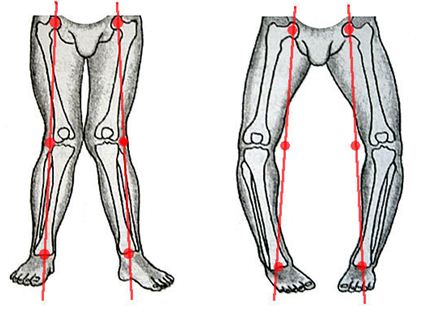 genua valga				genua vara
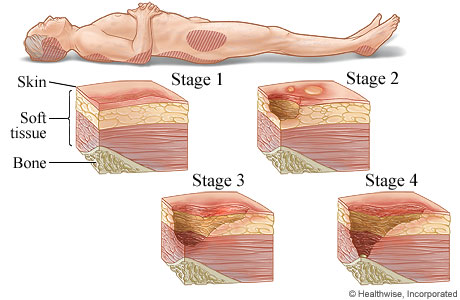 decubitus profundus
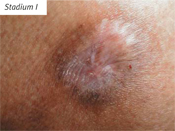 Decubitus
(decubitus ulcer, bedsore, pressure 		sore, pressure ulcer) is an area of unrelieved pressure over a defined area, usually over a bony prominence, resulting in ischemia, cell death, and tissue necrosis.
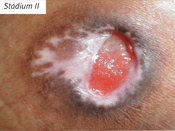 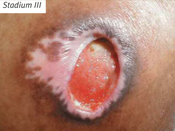 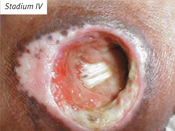 Form corresponding loose atributes
articulatio (genu dextrum)
Articulatio genus dextri
arcus (vertebrae thoracicae)
Arcus vertebrarum thoracicarum
causa (obstructio venae)
Causa obstructionis venae
ligamenta (manus sinistra)
Ligamenta manus sinistrae
effectus (gargarisma novum)
Effectus gargarismatis novi

sanatio (decubitus profundus)
Sanatio decubitus profundi
collapsus (systema circulatorium)
Collapsus systematis circulatorii
status (canities praematura)
Status canitiei praematurae
Unit 6, task 5
Connect the phrases with the preposition
post + infarctus acutus
Post infarctum acutum
propter + partus praematurus
propter partum praematurum
sub +plexus venosus uterinus
Sub plexu venoso uterino / sub plexum venosum uterinum
in + decursus morbi
In decursu morbi
ad + usus internus
Ad usum internum
ante + processus spinosus
Ante processum spinosum
sine + effectus malus
Sine effectu malo
Unit 6, task 6
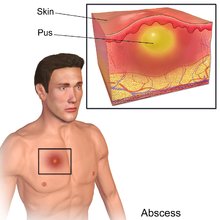 Abscessus
is a collection of pus that has built up within the tissue of the body, it may occur in any kind of solid tissue (lungs, brain, teeth, kidneys and tonsils), but most frequently appears on skin
abscessus (4x) abscessuum  abscessum abscessu  abscessibus
causae ________________ 
________________ ductus choledochi
excisio ________________ dolorosi ani
operatio meatus acustici sine ________________ secundario
________________ secundarii in vulneribus operativis
status post ________________ encephali
operation propter ________________ tubarum uterinarum
gravida cum ________________ dentium
[Speaker Notes: Identifikujte pád a číslo]
Find a suitable group of adjectives for each of the listed nouns
genu 	 decubitus  	 partus 	  facies   usus		status	 species		pulsus
profundus, a, um dolorosus, a, um
pallidus, a, um 
Hippocraticus, a, um
gastricus, a, um
diaphragmaticus, a, um
aethylicus, a, um
tardus, a, um
durus, a, um
rarus, a, um
epilepticus, a, um 
asthmaticus, a, um 
postoperativus, a, um
externus, a, um 
internus, a, um
praematurus, a, um 
complicatus, a, um
primus, a, um
dolorosus, a, um
maturus, a, um
varus, a, um valgus, a, um
dexter, a, um
sinister, a, um
aromaticus, a, um urologicus, a, um
antiasthmaticus, a, um
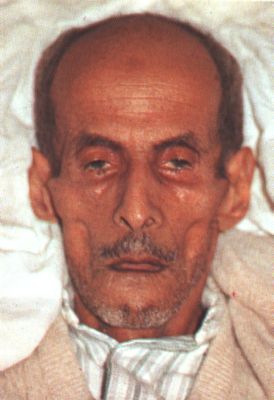 The facial expression produced in the by impending death or long illness (accompanied by pain), excessive evacuations, excessive hunger, and the like, e.g.by peritonitis (inflammation of peritoneum) or cholera. Its synonym is facies abdominalis.

The nose is sharp, the eyes sunken, the temples fallen in, the ears cold and drawn in and their lobes distorted, the skin of the face hard, stretched and dry, and the colour of the face pale or dusky.
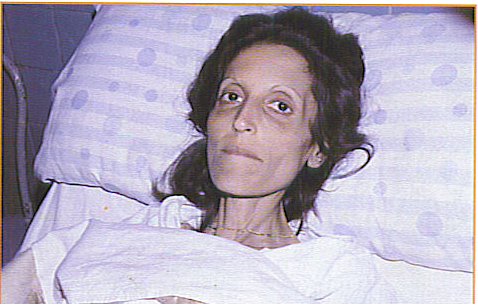 facies Hippocratica / facies abdominalis
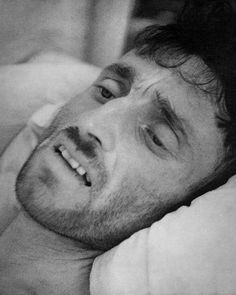 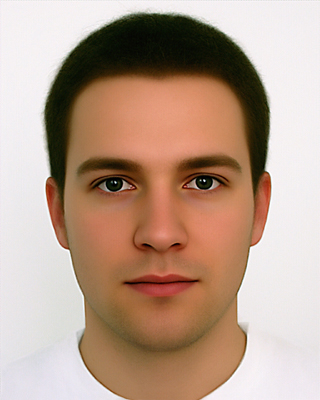 facies composita – normal, calm facial expression of healthy person
facies dolorosa – facial expression showing signs of pain
Form phrases from words in boxesand translate them into English
medicamentum (pl.)			infectiosus, a, um morbus
		contra
medicamenta contra morbum infectiosum
medicaments against infectious disease
acutus, a, um
pulmo
dolor
dextrer, tra trum
dolor acutus pulmonis dextri
acute pain of right lung
symptoma (pl.)
hepatitis
acutus, a, um
symptomata hepatitidis acutae
symptoms of acute inflammation of the liver
vulnus
pus				in
lacer, a, um
	
pus in vulnere lacero
pus in a torn wound
Form phrases from words in boxesand translate them into English
decubitus	dexter, tra, trum
	regio			in
scapula	dolorosus, a, um
decubitus dolorusus in regione scapulae dextrae
painful bedsore in region of right shoulder blade
dens
	profundus, a, um
caries
caninus, a, um
caries profunda dentis canini
deep dental decay of canine tooth
exisio     lacteus, a, um
caries
dens		propter
excisio dentis lactei propter cariem
excision of a milk tooth because of dental decay
operatio      	status
	femur
fractura		post
 sinister, tra, trum	
status post operationem fracturae femoris sinistri
state after operation of left femur
excisio, onis, f. - excision
Fill in correct endings
unguentum contra decubit...
dosis medicament... pro di...
exitus post infarct... myocardi... acut...
dolores chronic... dent... incisiv... propter cari... profund...
mors post part... praematur...
fractura apert... genus... sinistr...
vulner... punct... thorac...
abscessus meat... acustic... extern...
Unit 6, task 9
ADJECTIVES of 3RD DECLENSION/ DICTIONARY ENTRY
ADJECTIVES OF 1st and 2nd DECLENSION          
    albus, a, um// niger, a, um

ADJECTIVES OF 3rd DECLENSION                          
    acer, is, e// brevis, e// simplex, cis   
  
3 : –ER (M), -IS (F), -E (N): very rare in med. terminology
2 : -IS (M+F), -E (N): extremely frequent
1 : -X, -NS (M+F+N): some types are frequent
ADJECTIVES of 3RD DECLENSION
3 terminations in nominative sg. which are always:
		-ER (M), -IS (F), -E (N) 

e. g.: 
biventer, tris, tre   having two bellies 
acer, acris, acre	sharp
ADJECTIVES of 3RD DECLENSION
2 terminations in nominative sg. which are always: 
-IS (M+F), -E (N) : 
Underived adjectives like: 	
brevis, e short; 	gravis, e  heavy, difficult
levis, e  light;  	tenuis, e  thin, slender
Derived adjectives ending on -alis, e/-aris, e     
cranialis, e; muscularis, e
(means relation, pertaining to or belonging to) 
Derived adjectives ending on -bilis, e                   
operabilis, e; mobilis, e
(means capable or susceptible of a specified action) 
Derived adjectives ending on -formis, e        
pisiformis, e; vermiformis, e
(means shaped like, similar to, Latin equivalent to Greek 
ending -oideus, a, um)
ADJECTIVES of 3RD DECLENSION
1 termination in nominative sg. which usually is: 
			-X, -NS (M+F+N) 
	always accompanied with the genitive ending

Underived adjectives like: 
recens, recentis  recent, new; 
latens, latentis   latent, not manifested, hidden

Derived adjectives ending   -plex, plicis          (refers to number, multiplicity) 
simplex, cis; duplex, cis

Derived adjectives ending on -ceps, cipitis	 (refers to head-like strucutres)             
biceps, bicipitis
			
Originally participles having meaning of action ending on -ans, antis and -ens, entis  			             
migrans, antis; ascendes, entis
ENDINGS OF ADJECTIVES OF THE 3rd DECLENSION
adjectives of 3rd declension are declined according to paradigms auris and rete
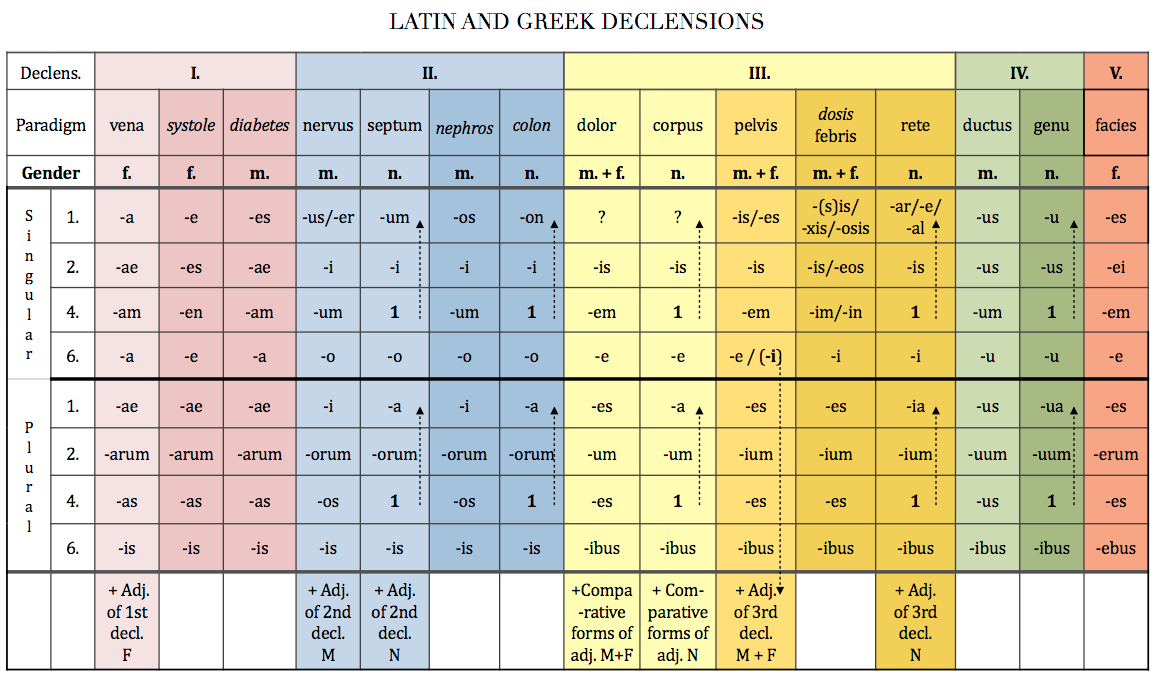 FORM CLOSE ATTRIBUTE
musculus+ biventer, is, e
!fossa + biventer, is, e
!ganglion + biventer, is, e

musculus + communis, e
arteria + communis, e
crus + communis, e

lobulus + simplex, cis
articulatio + simplex, cis
crus + simplex, cis
3-forms



2-forms



1-form
Number of forms in nom. sg.
Derive adjectives using endings -alis, e or -aris, e
costa/ cost- + alis ⇢  costalis, e
femur / femor- + alis, e ⇢ femoralis, e
musculus/ muscul-  + aris, e ⇢  muscularis, e

dorsum	intestinum		cervix	     	labium 
facies		nasus			pulmo	   	viscera
apex		digitus		margo	     	medulla
rectum	orbita			maxilla	pectus
ren		patella		vagina	tonsilla
sternum	abdomen		frons		paries
superficies	vestibulum		spina		bronchus
pars		os, oris		cranium	dens